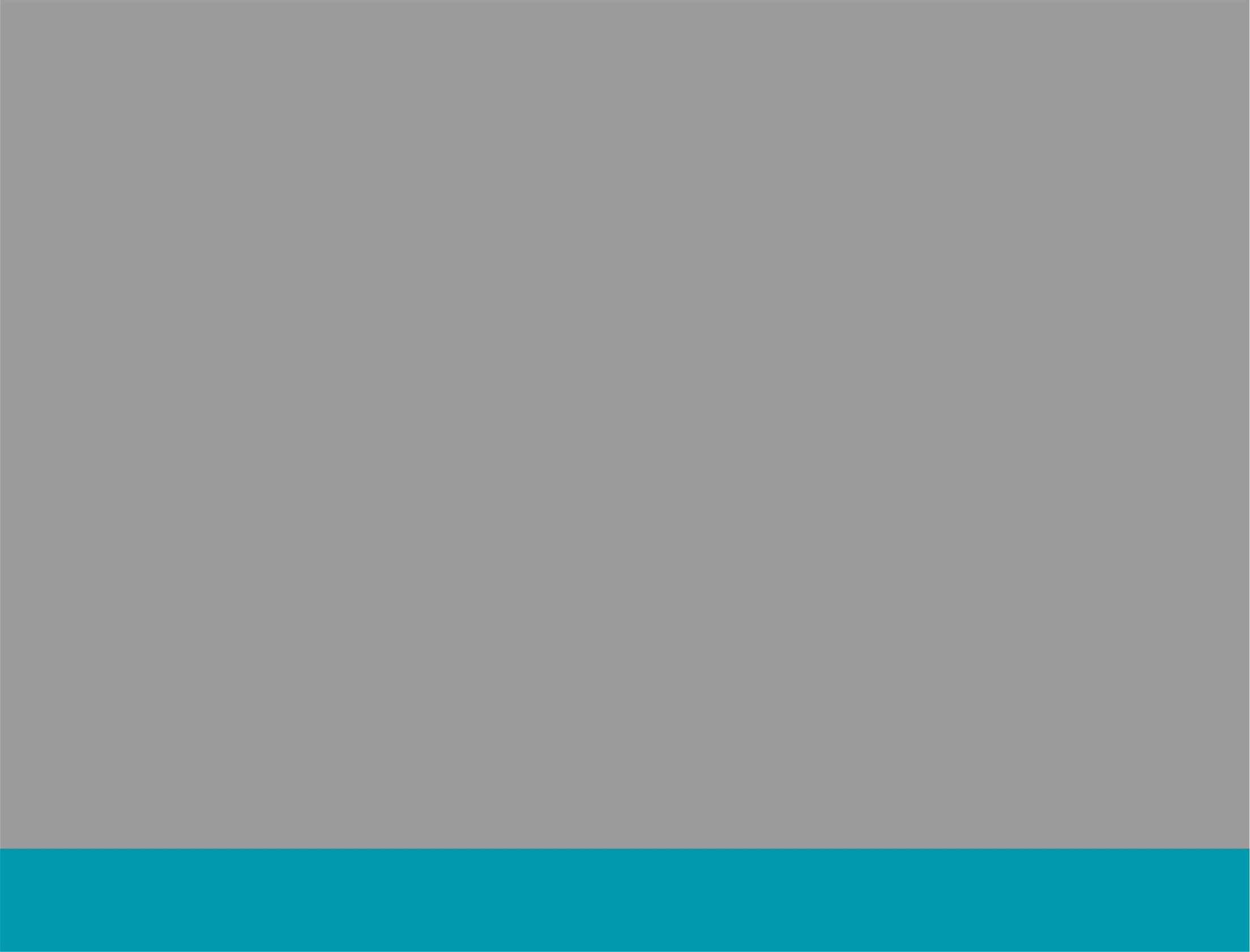 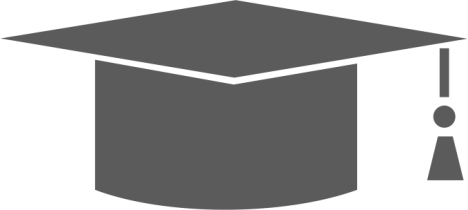 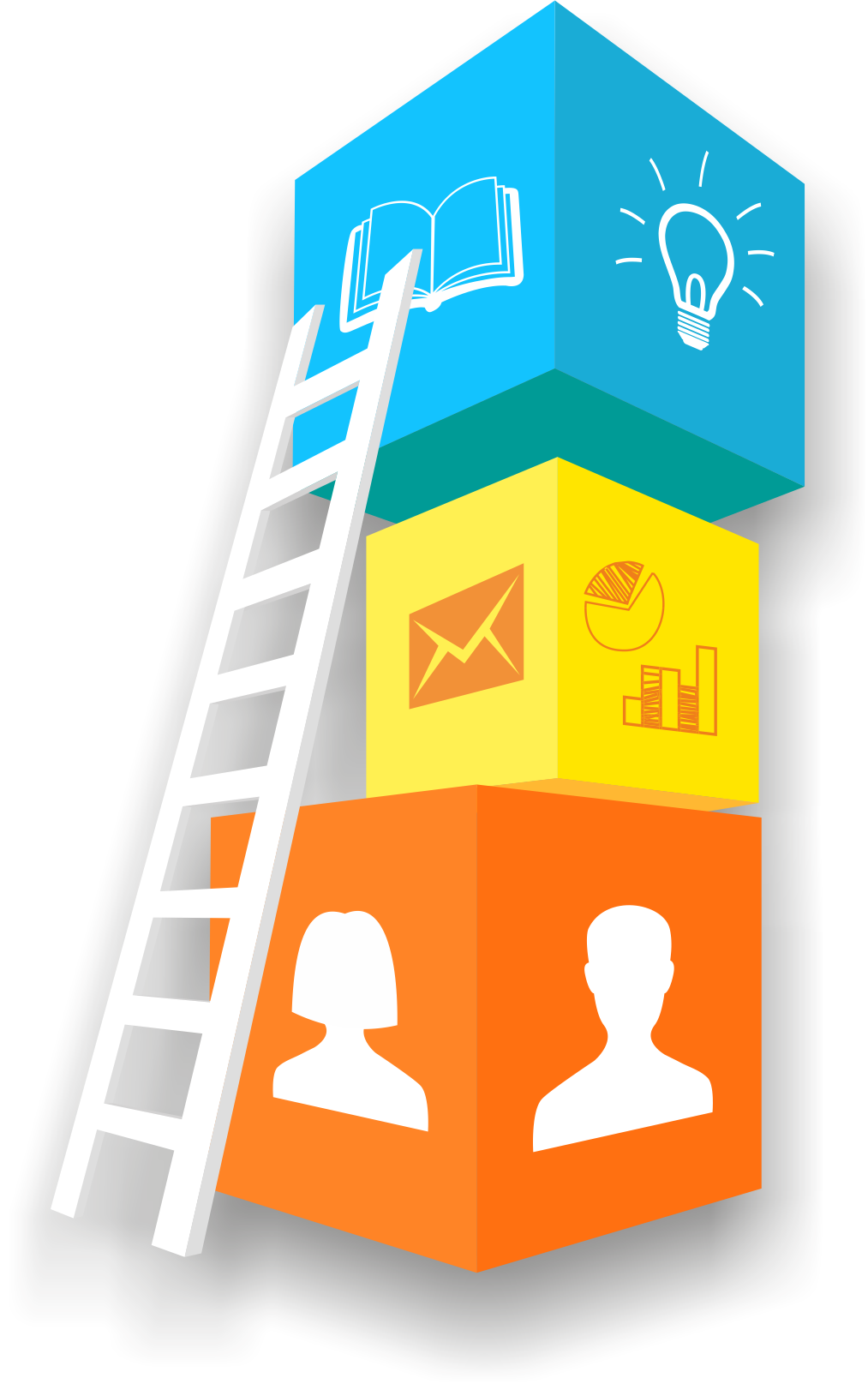 Phoenix Student 
Management System (SMS)
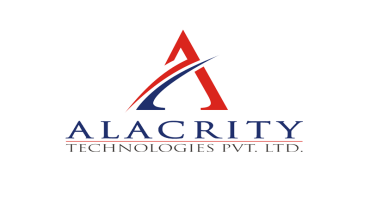 Student Life Cycle
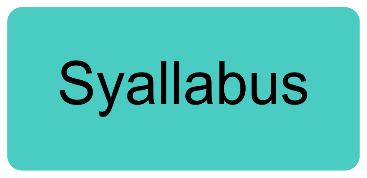 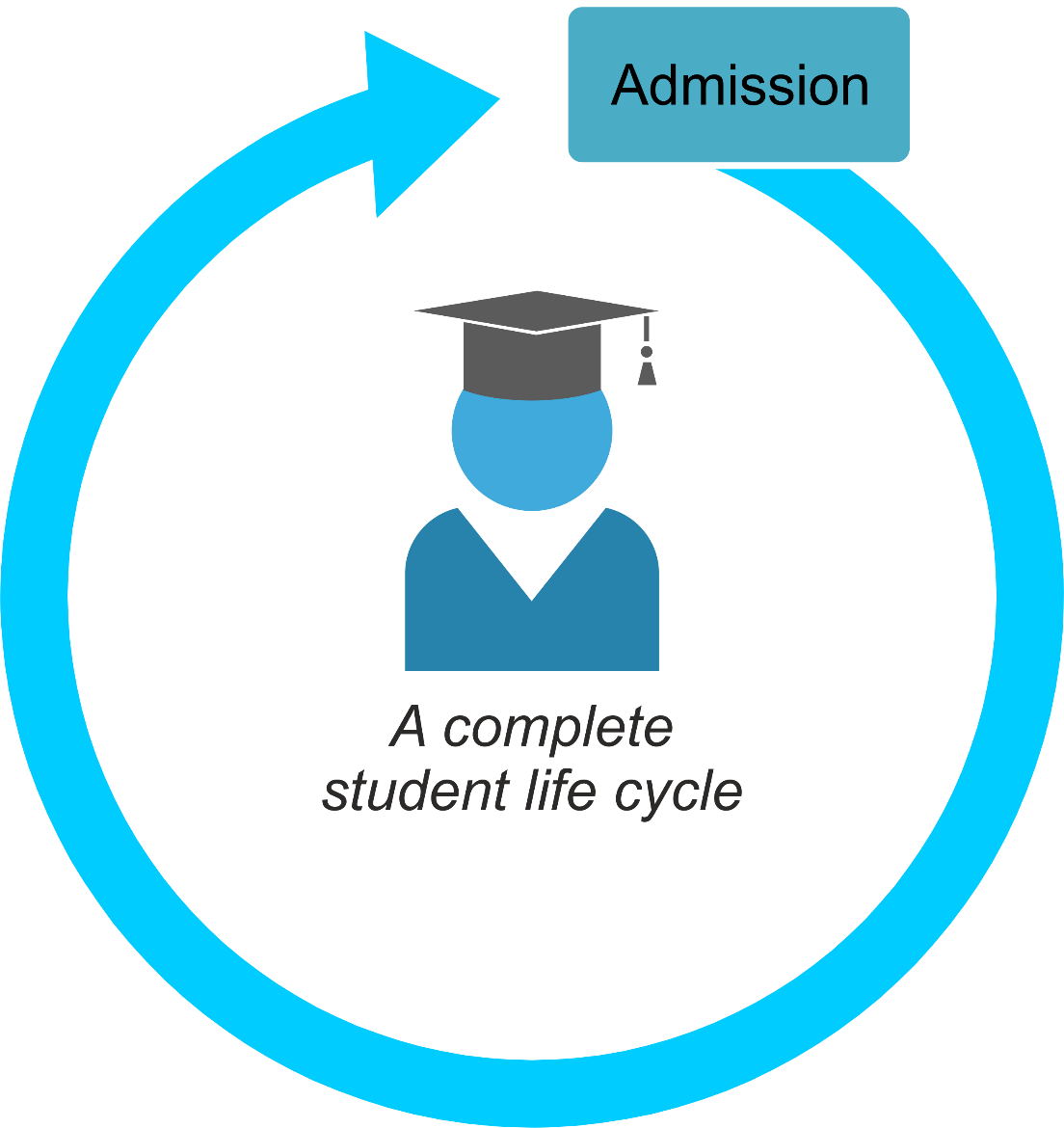 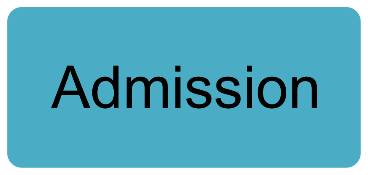 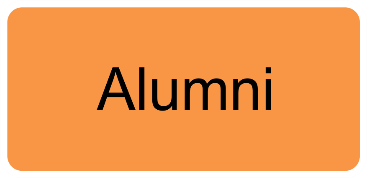 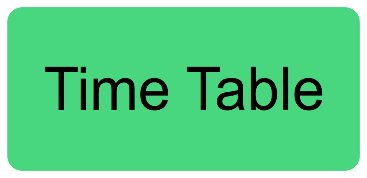 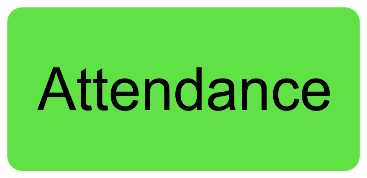 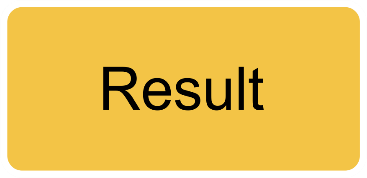 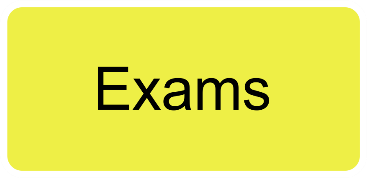 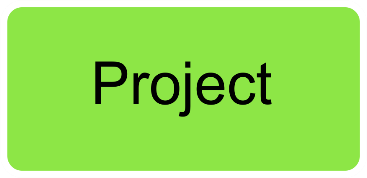 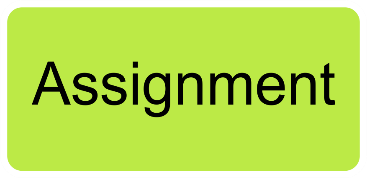 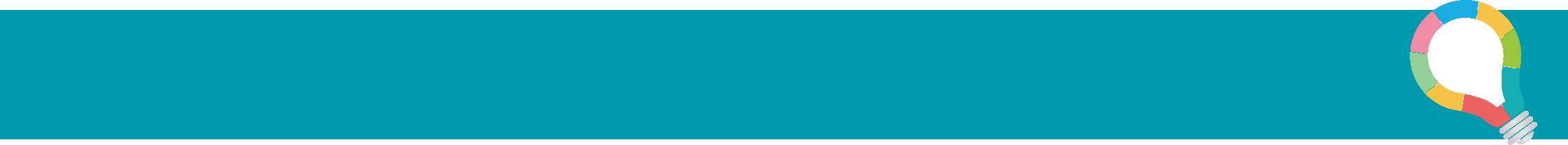 Student Life Cycle
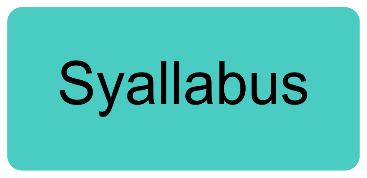 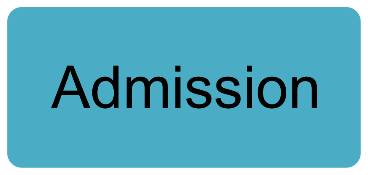 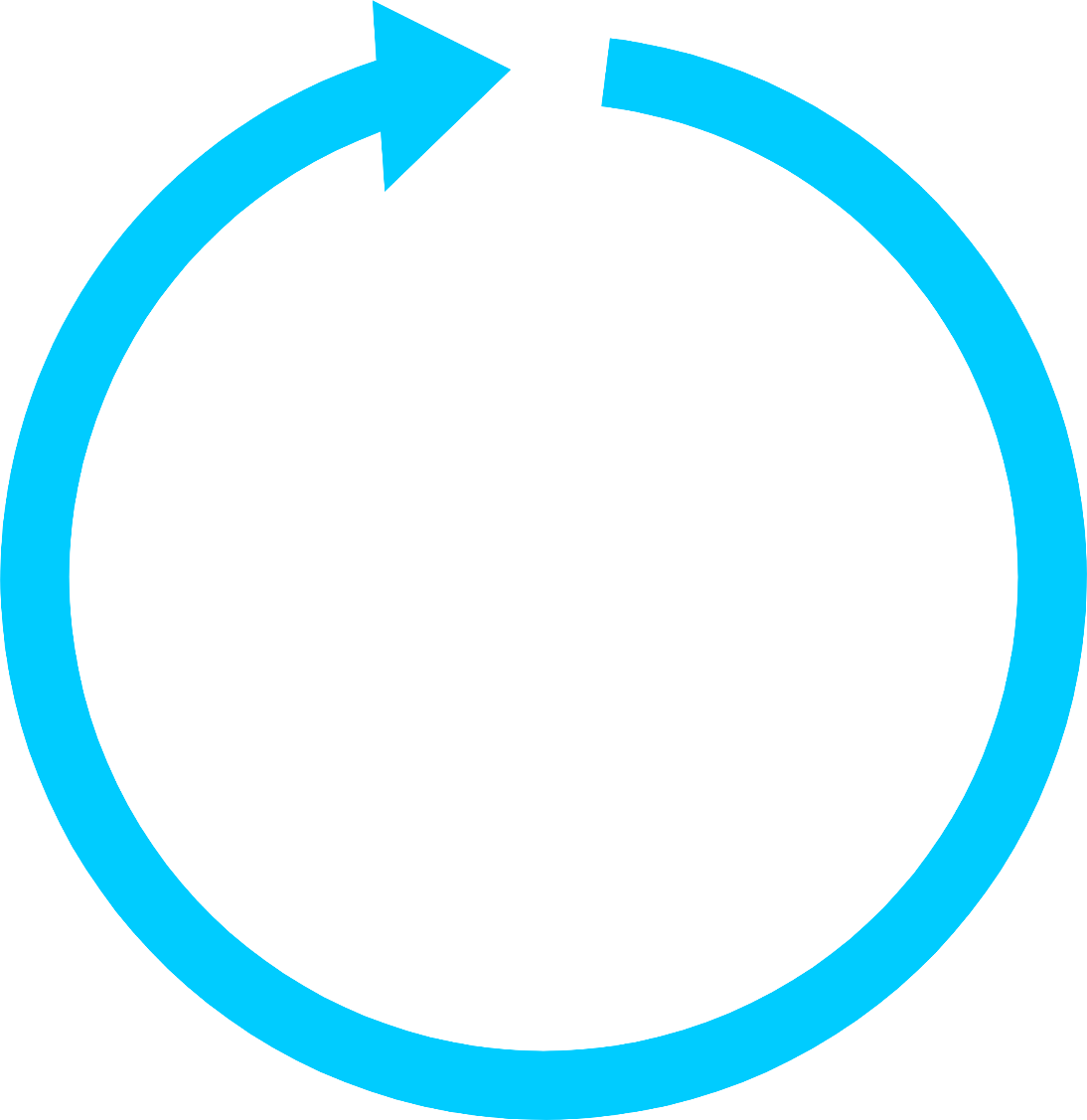 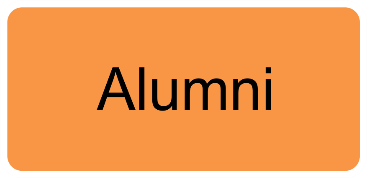 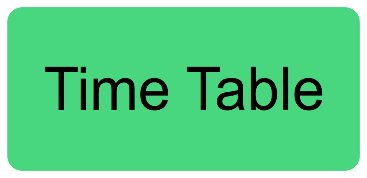 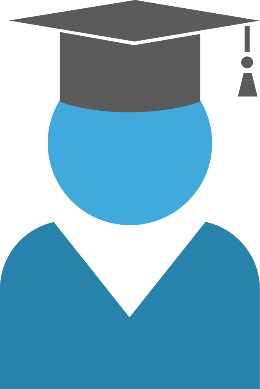 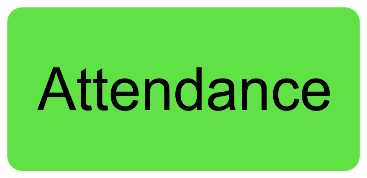 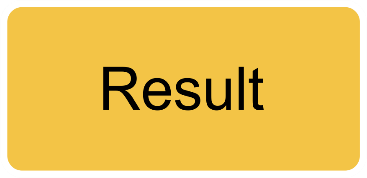 A complete
student life cycle
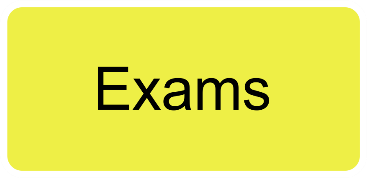 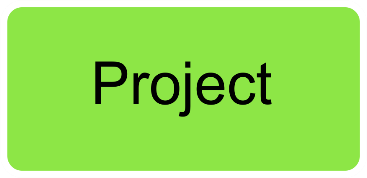 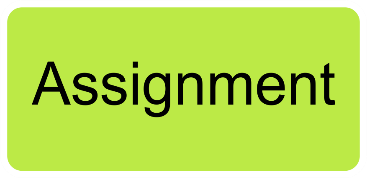 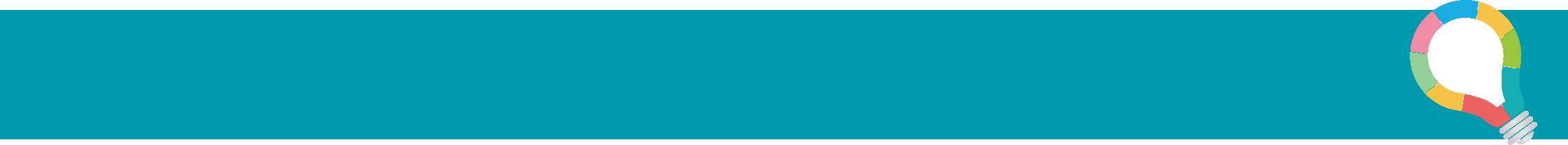 Transport Facility
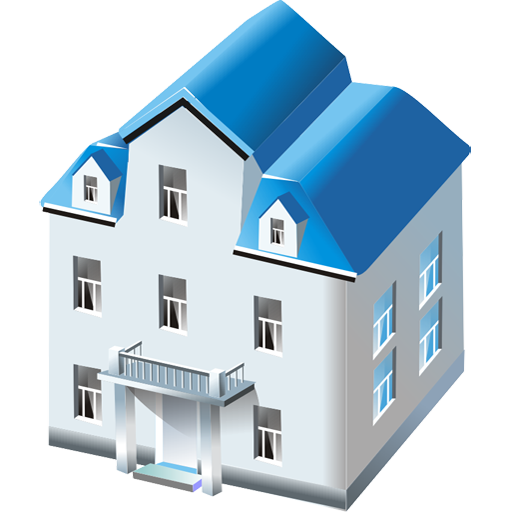 Bye son,
take care
Phoenix SMS
Your Child has boarded school bus.
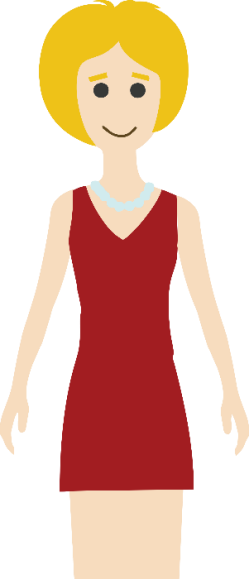 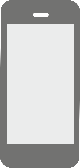 Bye Mom
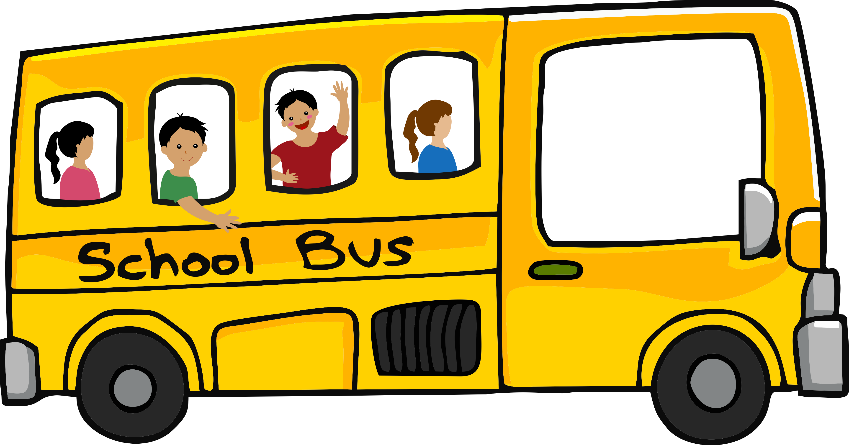 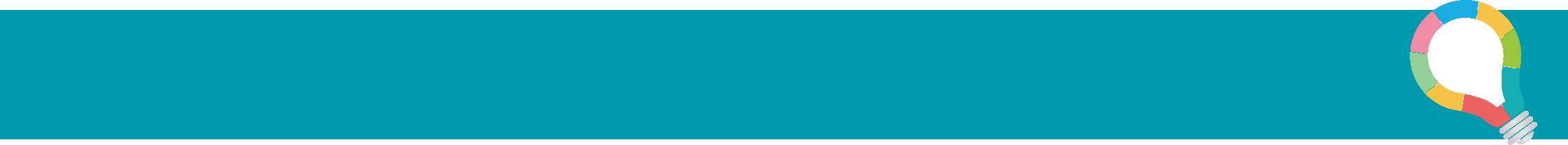 Transport Facility
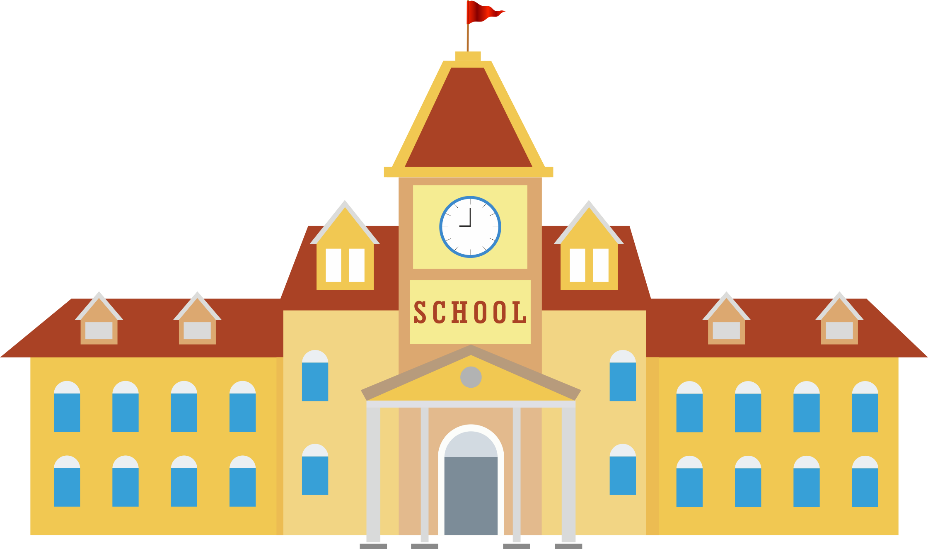 Phoenix SMS
Your Child has left school buy & reached school
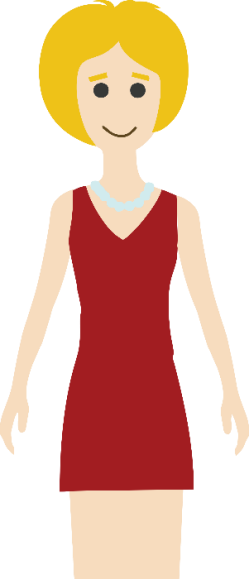 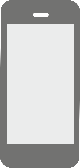 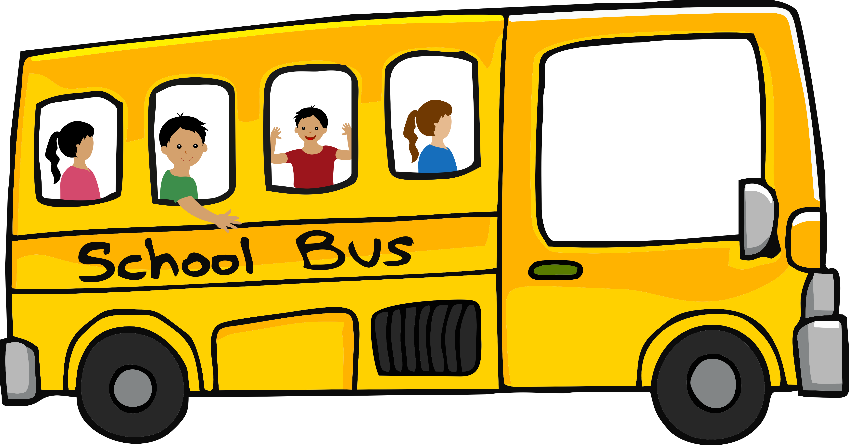 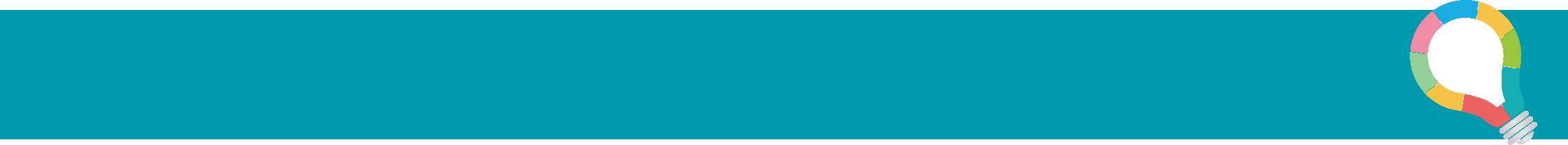 Attendance Process
Classroom
Phoenix SMS
Your Child is marked Present today
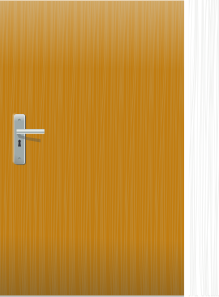 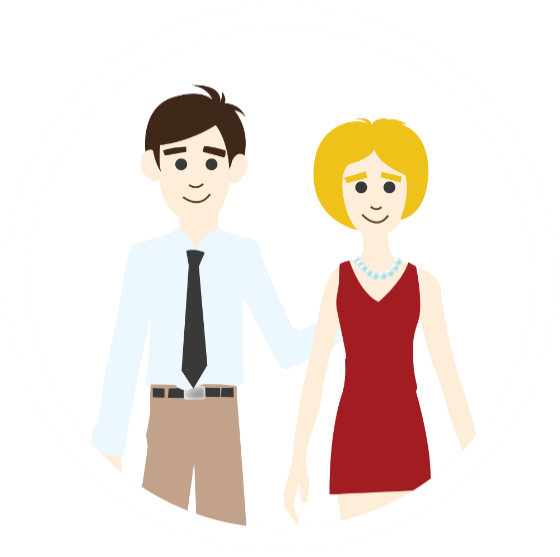 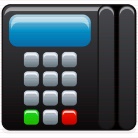 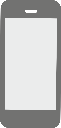 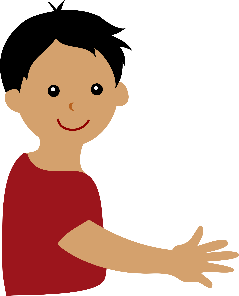 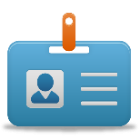 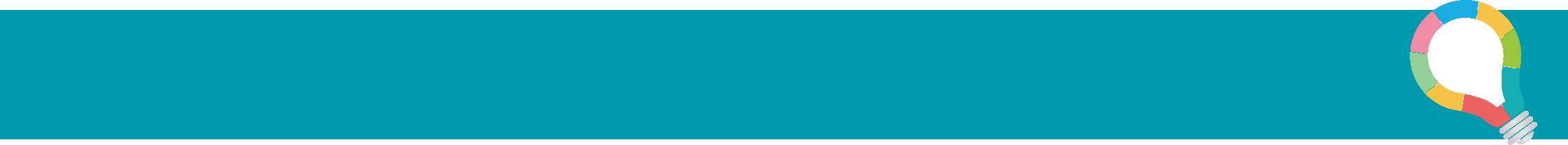 GPS Tracking
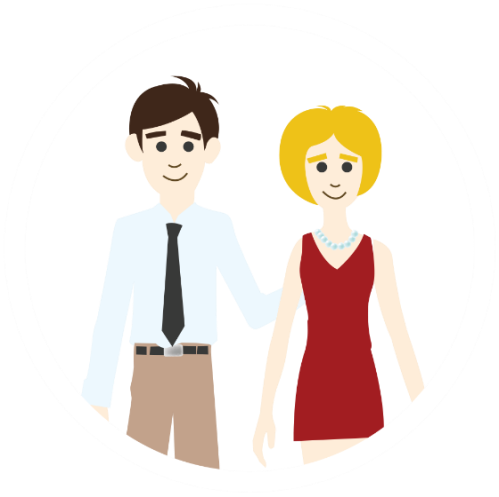 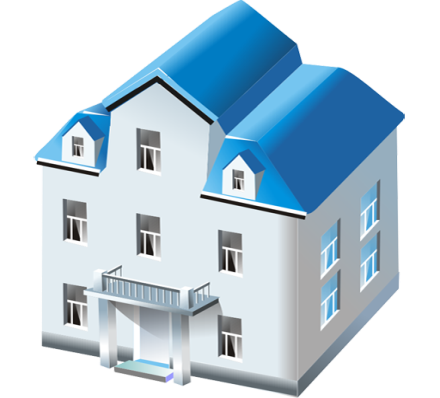 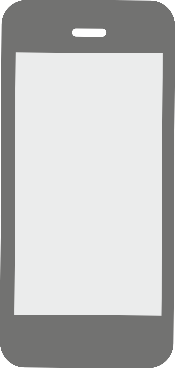 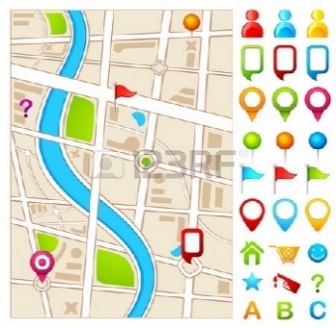 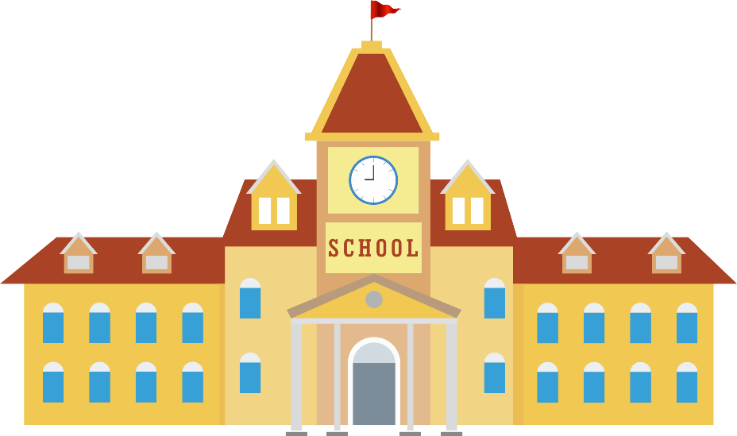 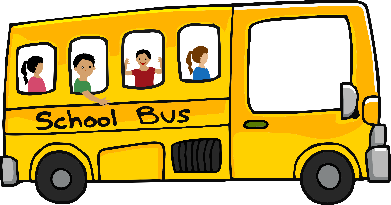 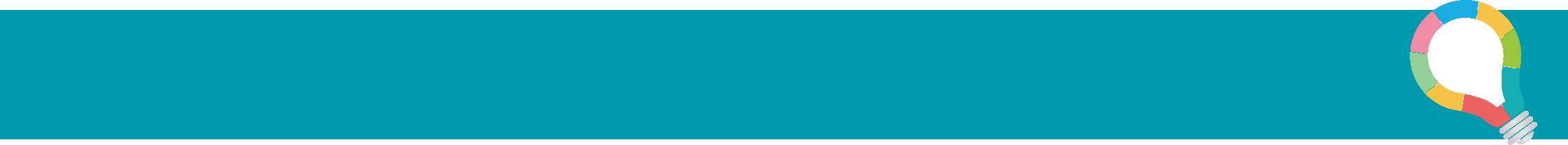 Library Management
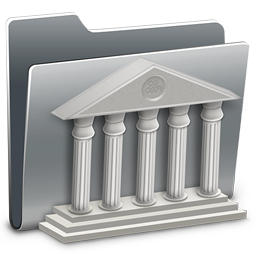 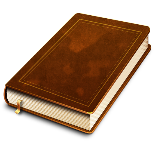 Phoenix SMS - Library
Issued Book Name: ABC
Issue Date: DD MM YY
Due Data: DD MM YY
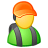 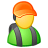 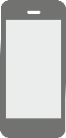 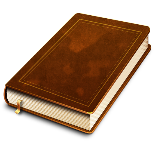 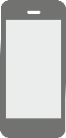 Phoenix SMS - Library
Due date today, please return issued book ABC today to avoid late charges, post due date late charges Rs.10 per day.
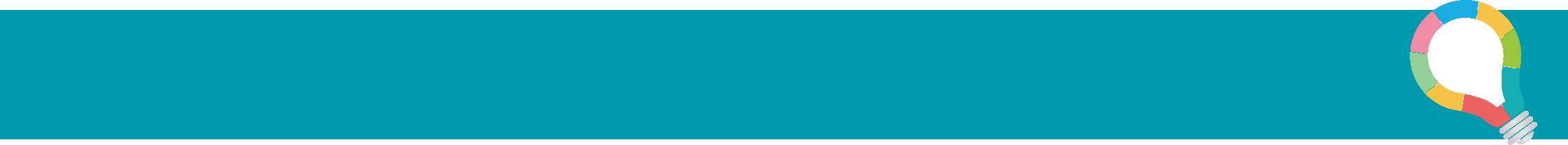 Assignment / Project
Phoenix SMS
Assignment / Project assigned, for more details login to Phoenix SMS Portal.
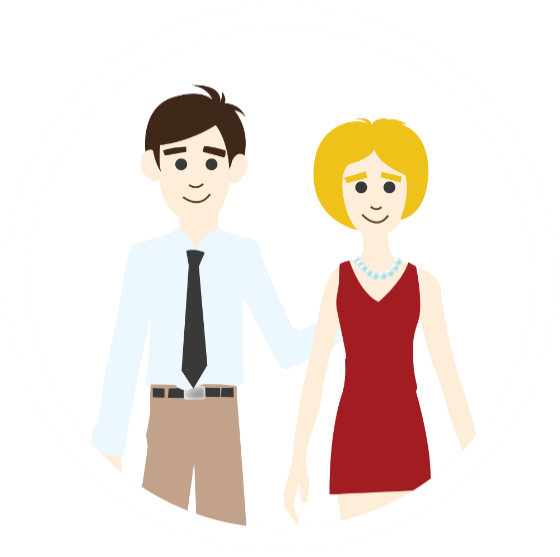 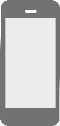 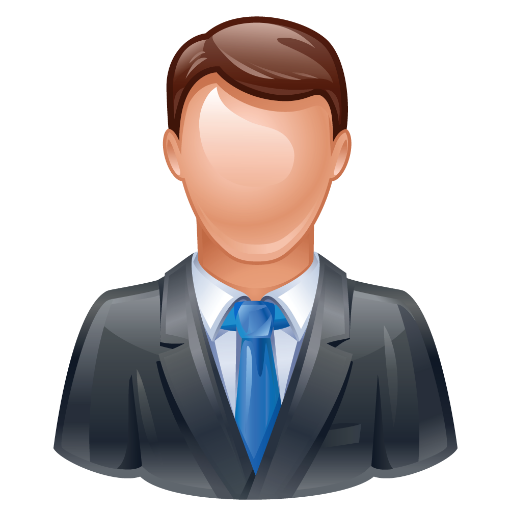 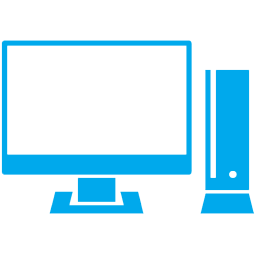 Assignment
Submit
Submit
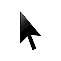 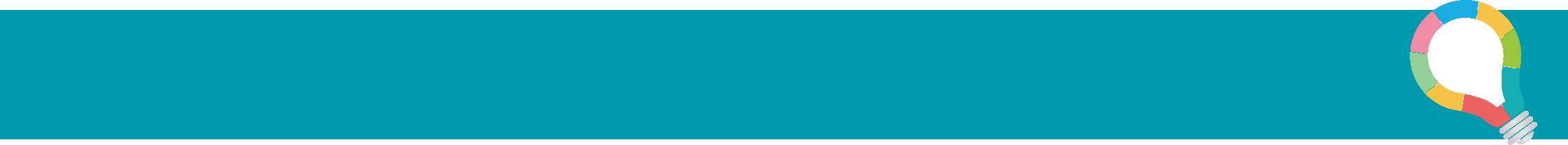 Class Time Table / Exam Time Table
Phoenix SMS
Class Time Table / Exam Time Table assigned, for more details login to Phoenix SMS Portal
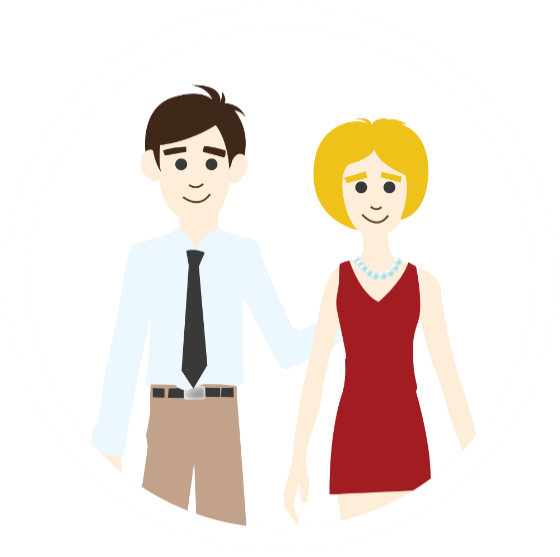 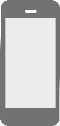 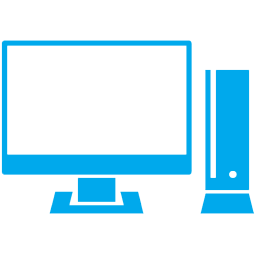 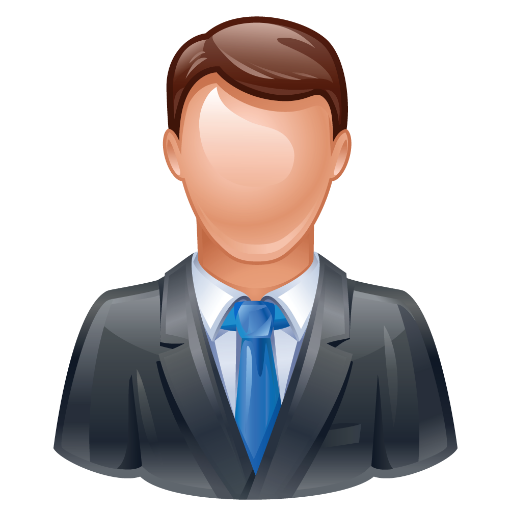 Time Table
Submit
Submit
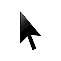 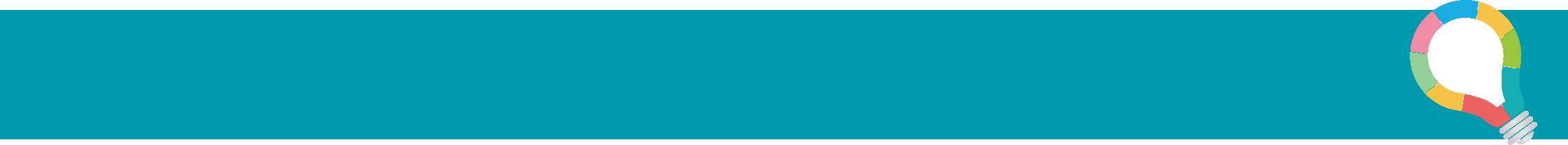 Marks & Results
Phoenix SMS
Result generated, for more details login to Phoenix SMS portal.
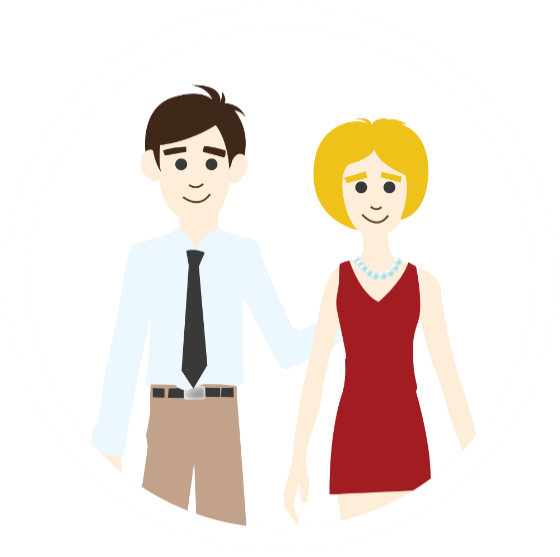 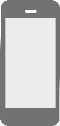 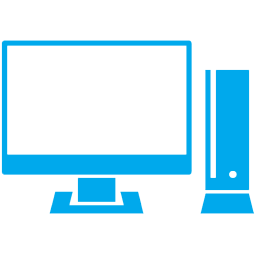 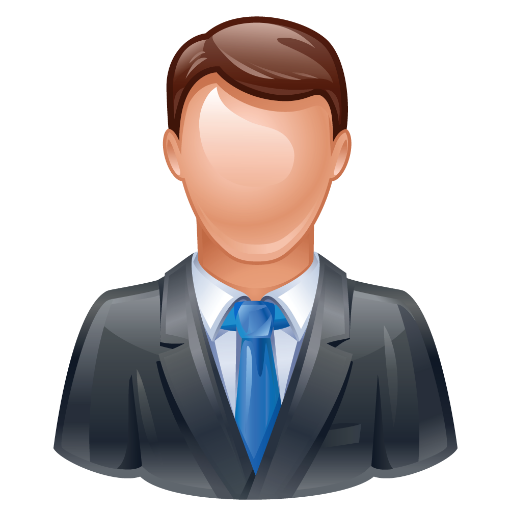 Exam Result
Subject
Marks
Generate Result
Generate Result
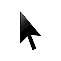 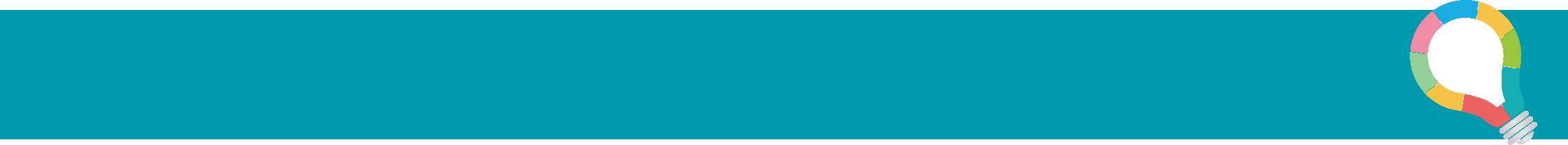 Marks & Results
Phoenix SMS
Your child promoted to next class, for more details login to Phoenix SMS portal.
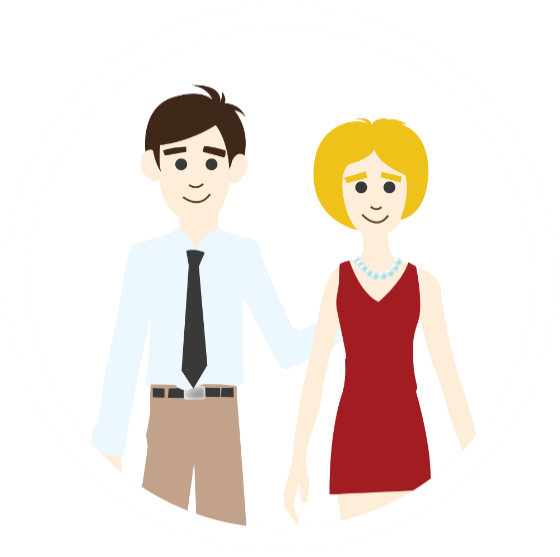 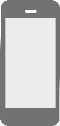 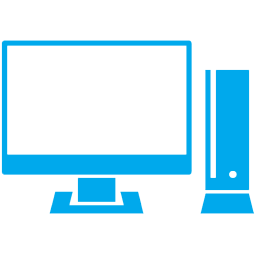 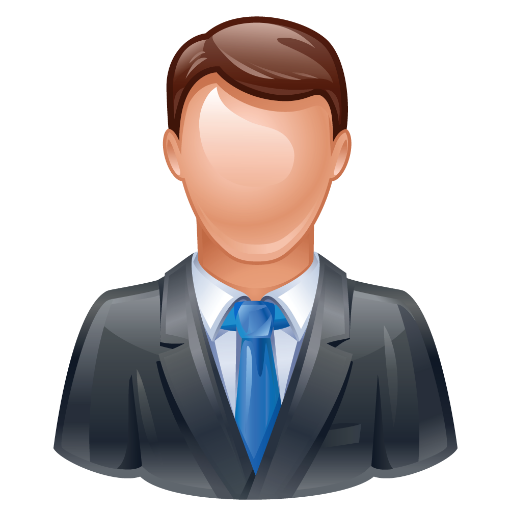 Promote to next Class
Student
Promote
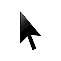 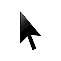 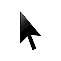 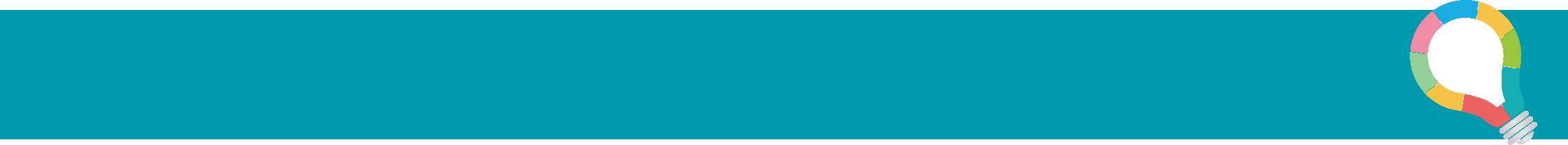 Cloud based Data Security
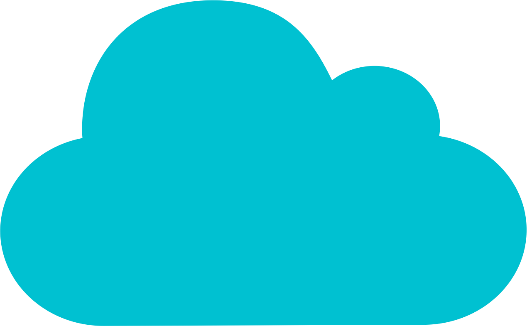 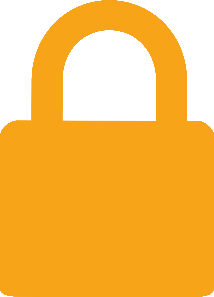 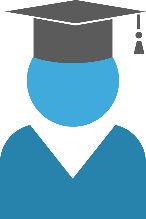 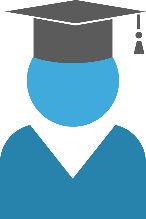 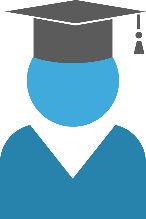 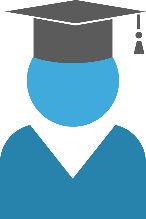 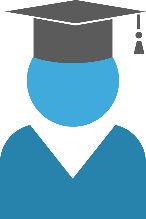 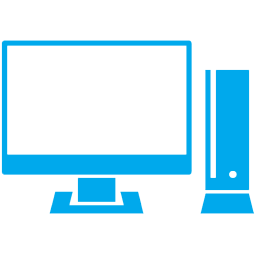 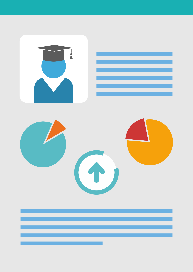 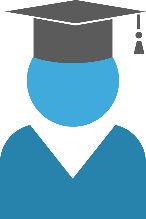 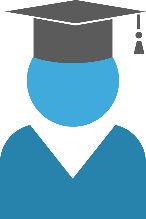 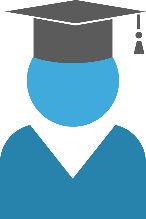 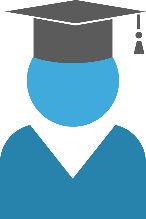 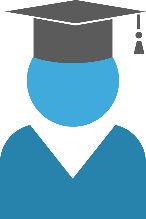 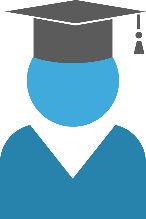 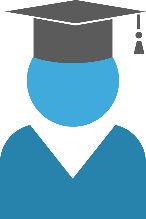 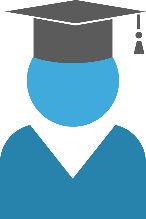 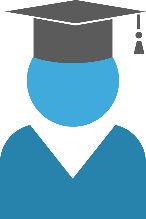 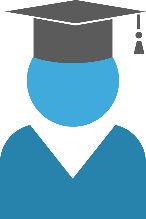 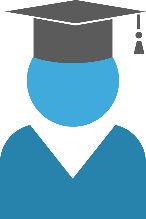 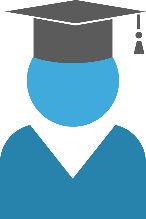 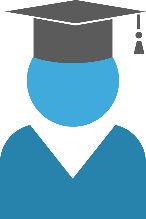 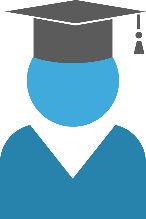 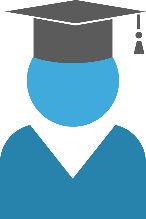 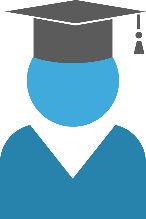 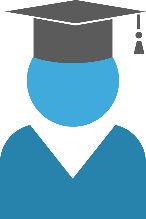 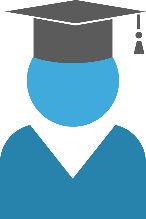 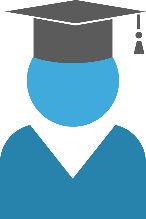 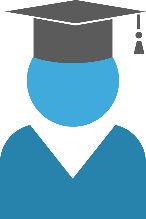 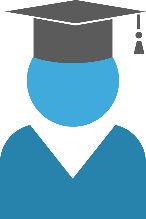 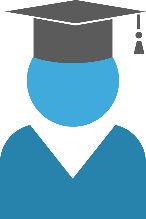 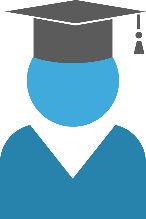 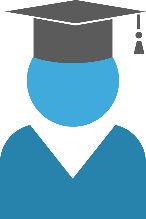 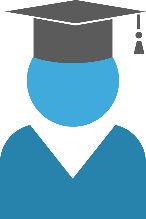 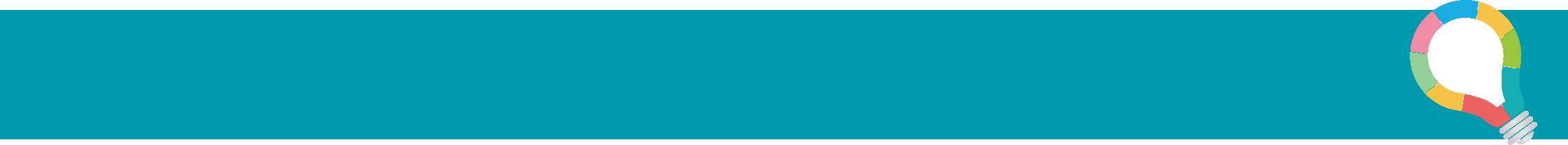 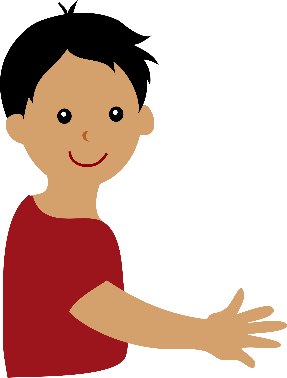 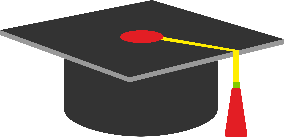 Alumni
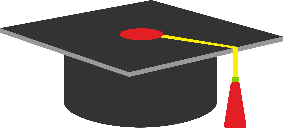 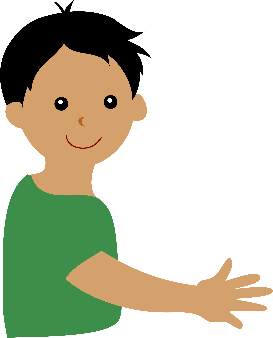 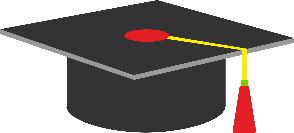 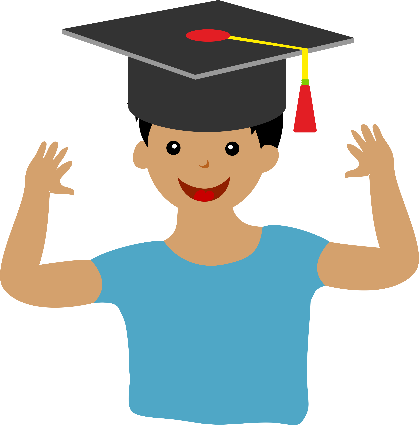 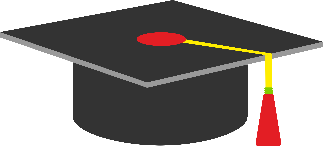 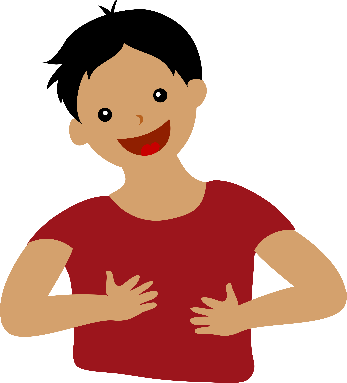 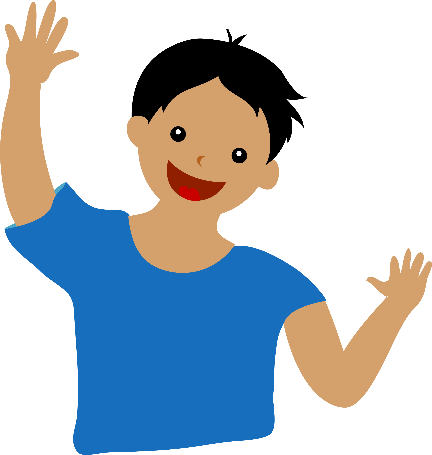 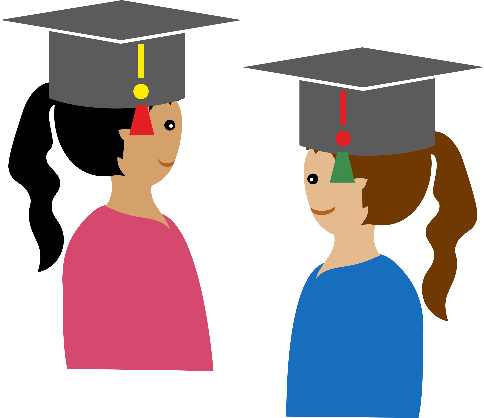 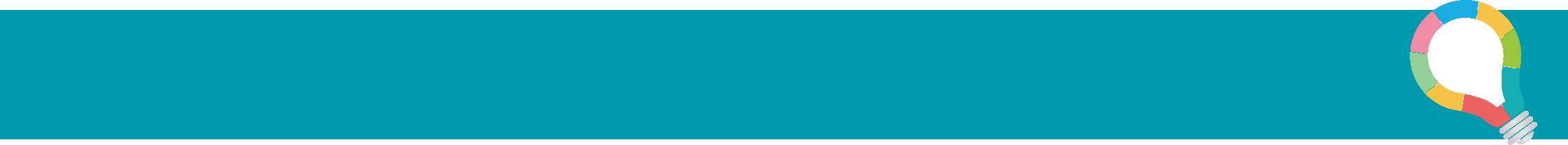 Contact us
Get in touch
www.alacritytechnologies.com
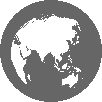 amit@alacritytechnologies.com
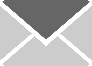 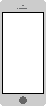 +91 9322696256
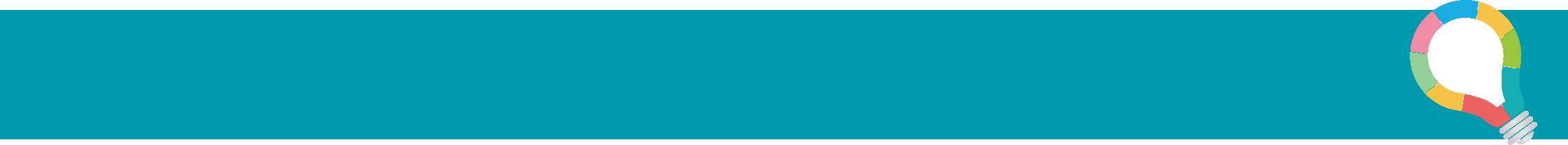